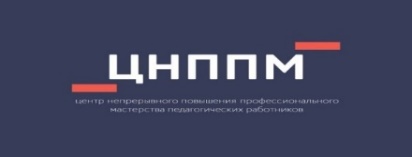 Основные методические подходы к решению планиметрических задач ГИА
Демидова С.В., преподаватель ЦНППМПР, региональный координатор РМА
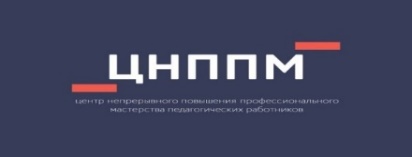 Содержательный анализ  выполнения заданий КИМ ЕГЭ - 2024
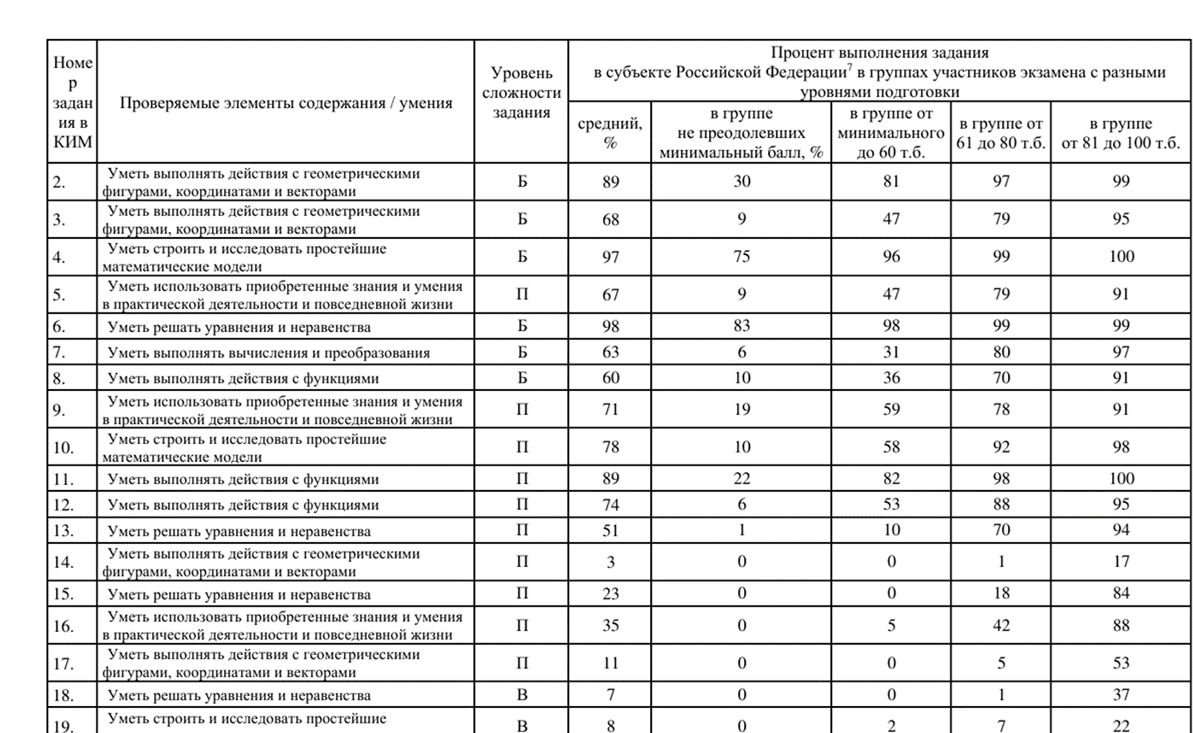 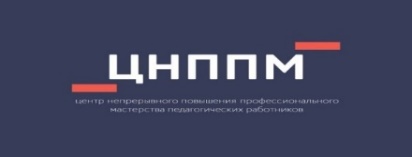 Задания ВПР -2024 по учебному предмету «Математика»
 вызвавшие наибольшие затруднения  (8 класс)
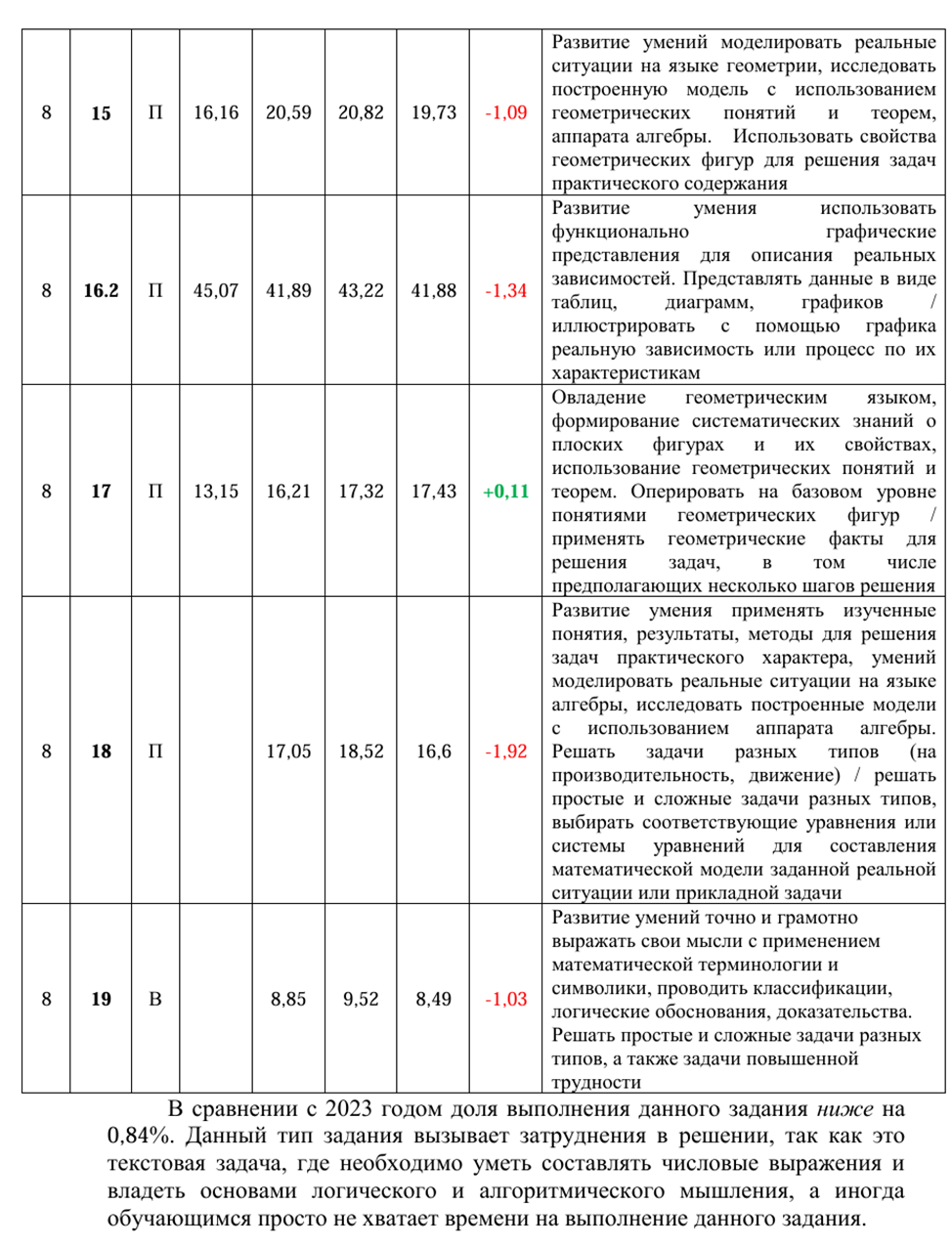 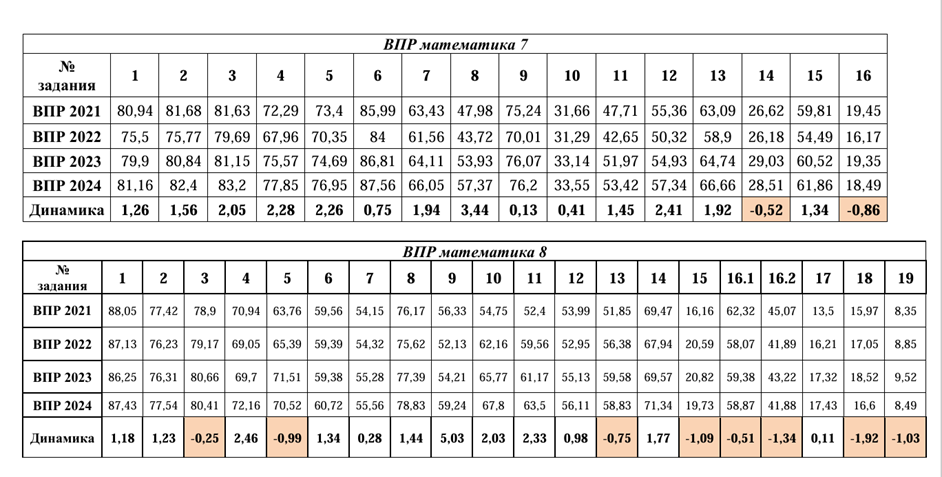 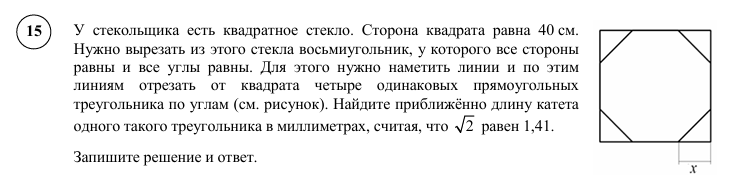 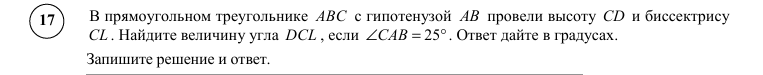 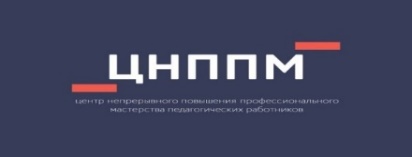 Роль чертежа в решении геометрической задачи
в экзаменационной работе чертеж является лишь иллюстрацией к решению
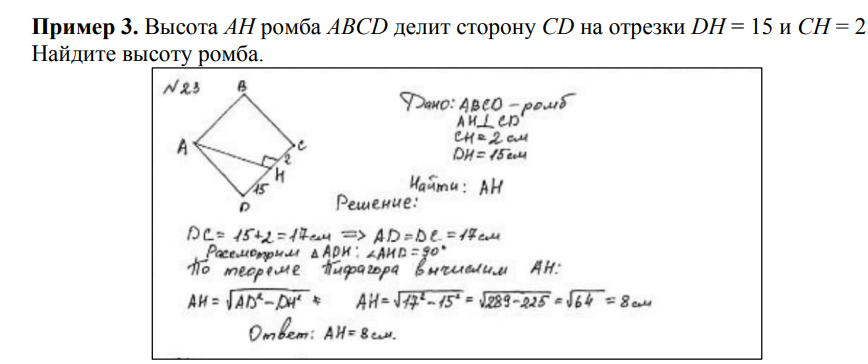 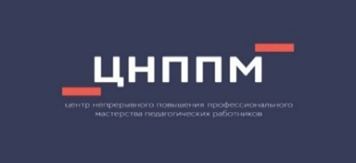 Основные этапы в линии доказательства при решении задачи
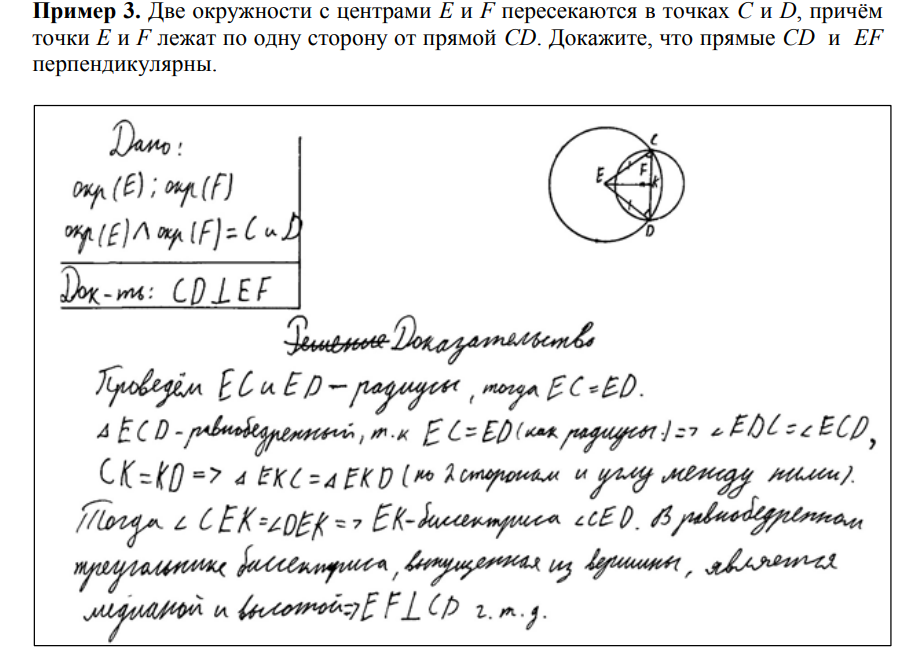 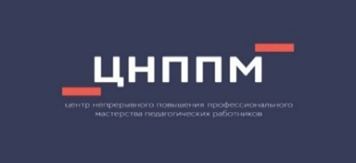 Применение признаков подобия при решении задач
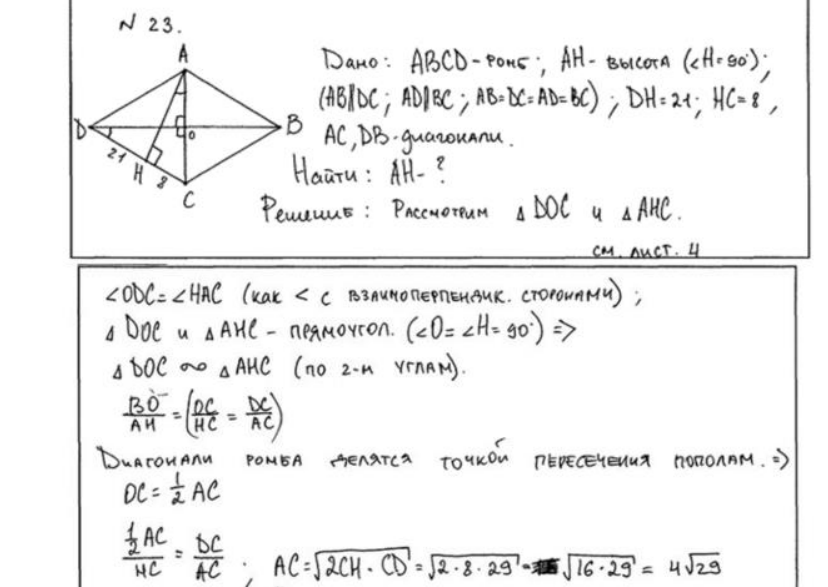 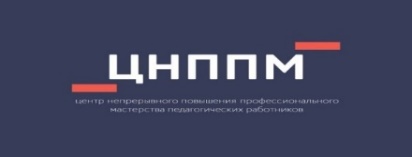 Применение теорем дополнительных глав изучения геометрии
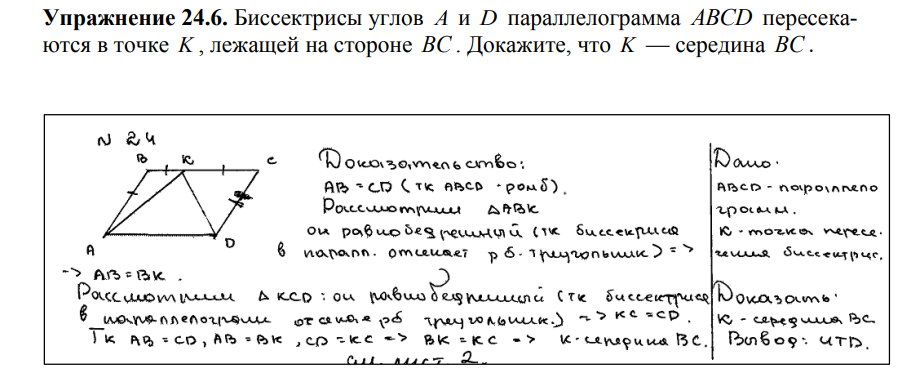 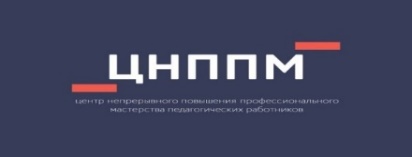 Задание №17 профильного ЕГЭ по математике
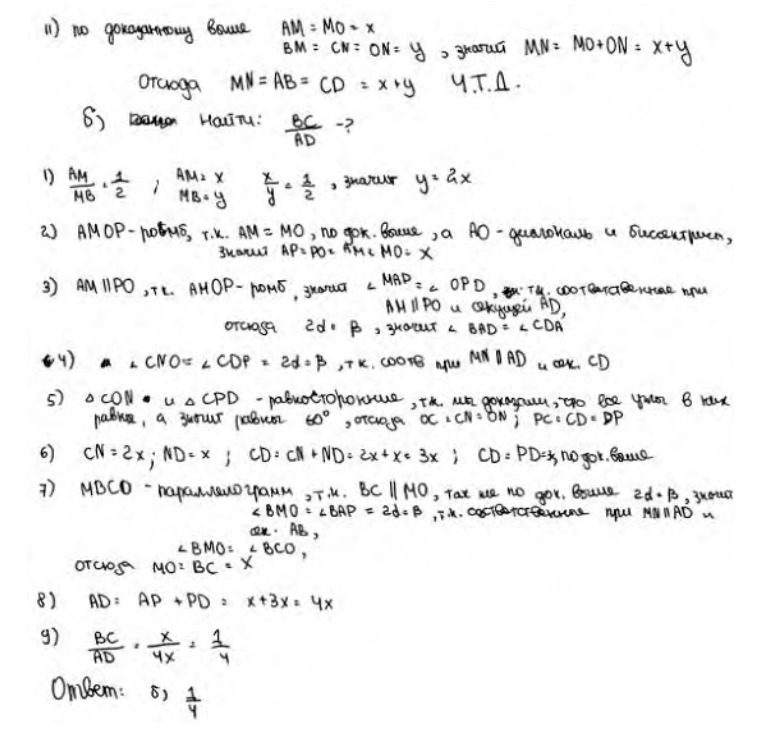 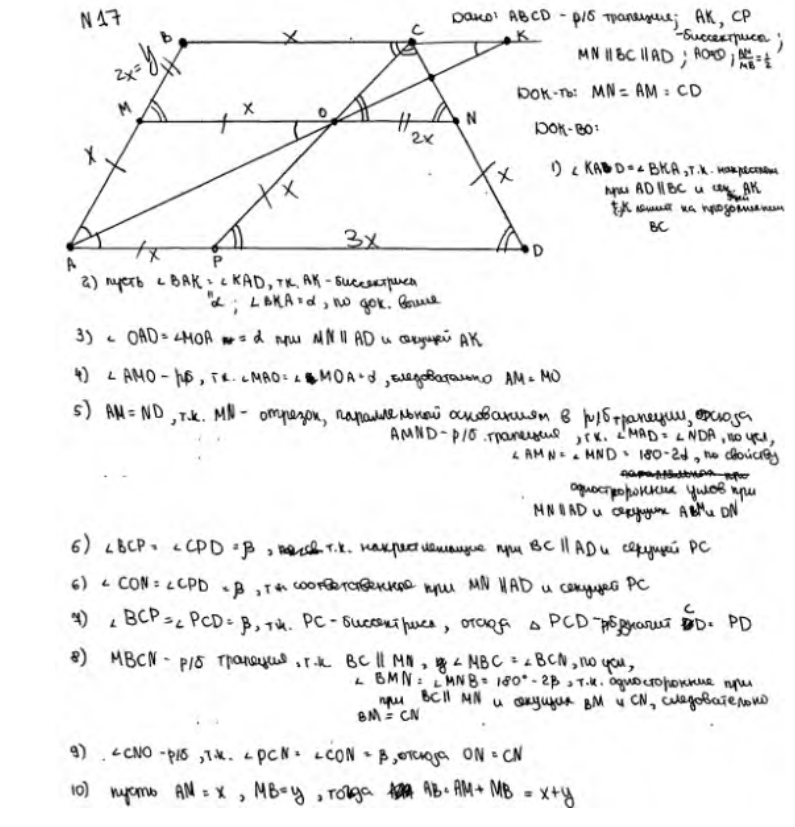 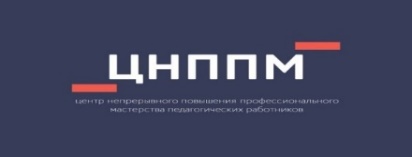 Методические материалы по проверке ОГЭ и ЕГЭ по математике
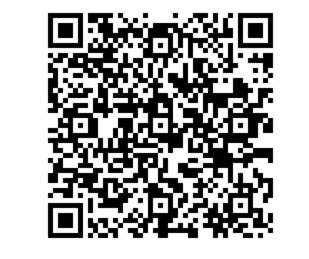 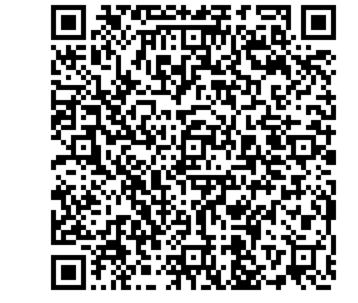 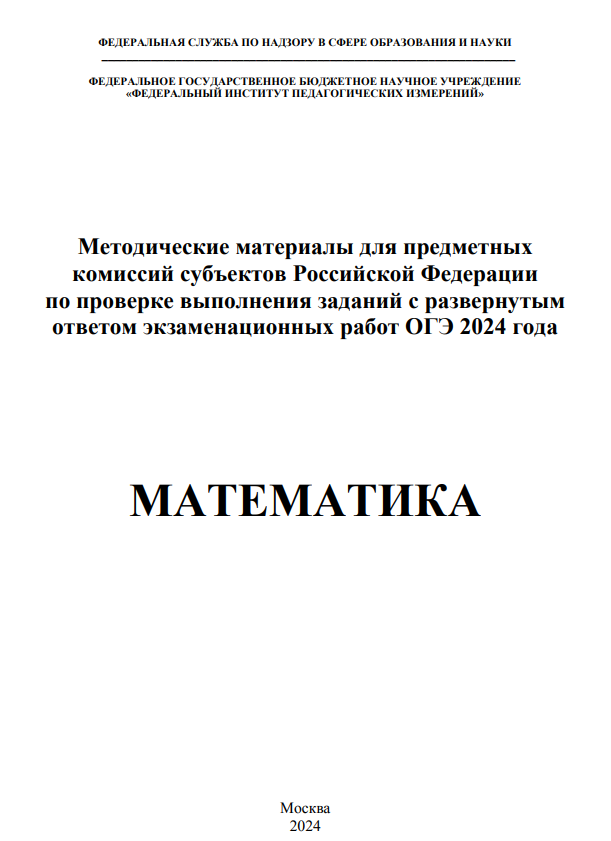 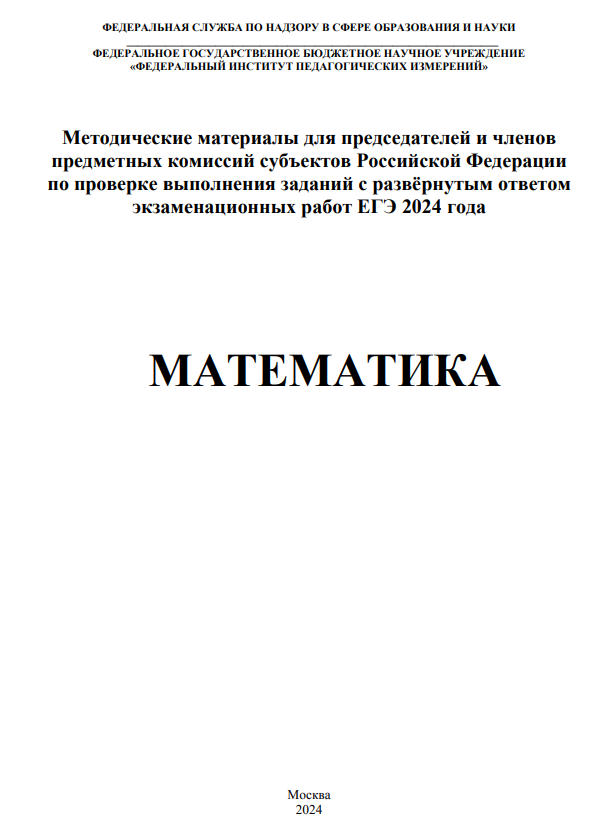 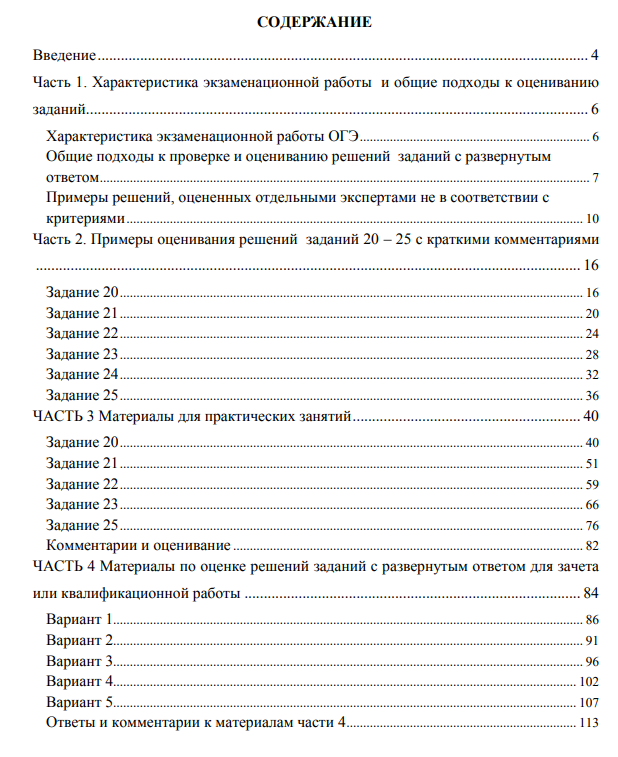 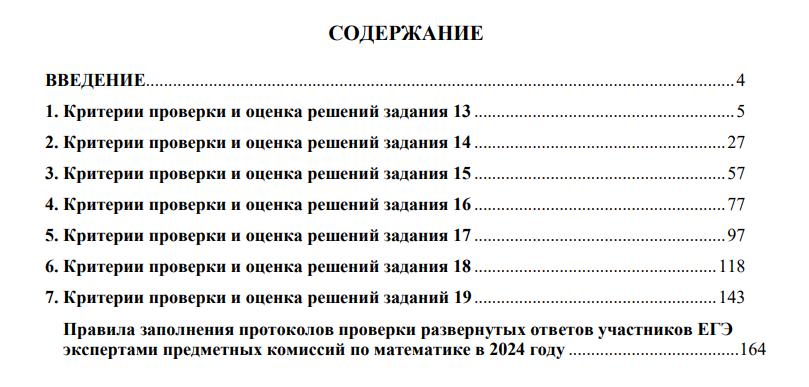 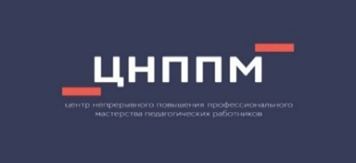 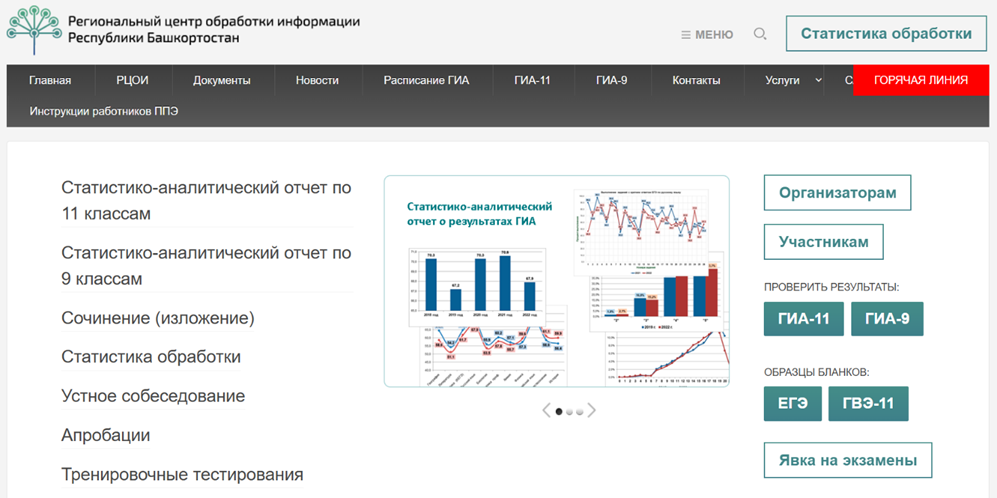 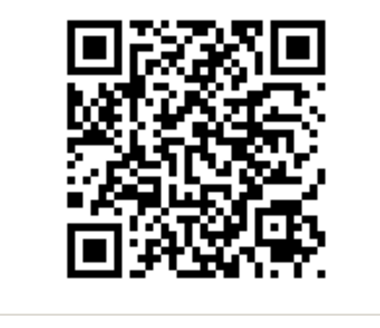 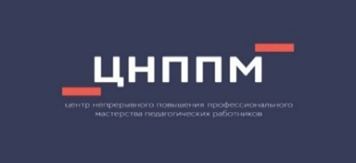 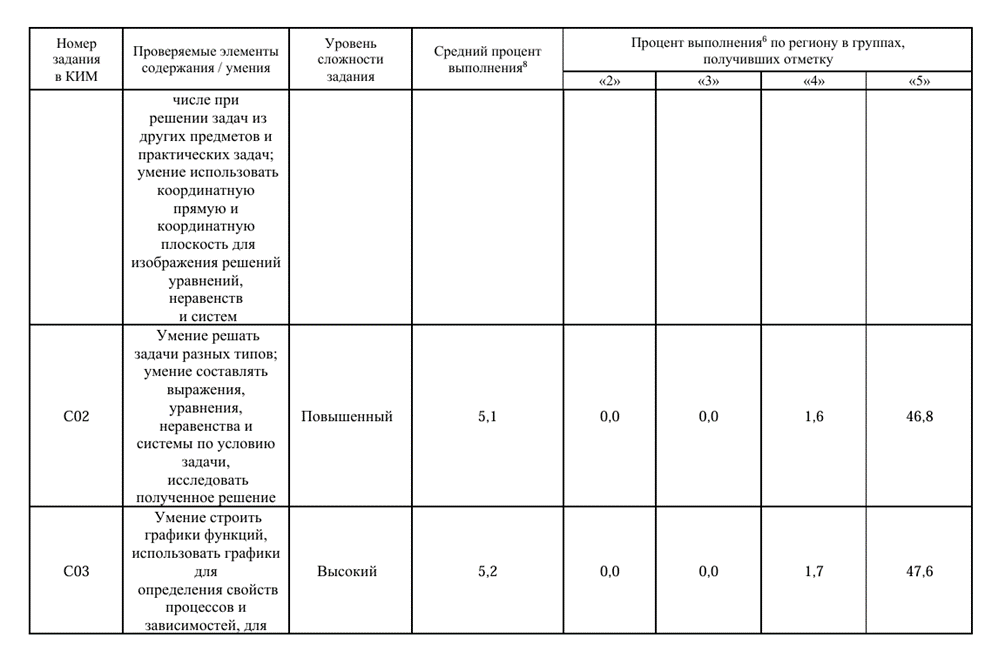 Содержательный анализ
 выполнения заданий КИМ ОГЭ-2024 
(46452ч.)
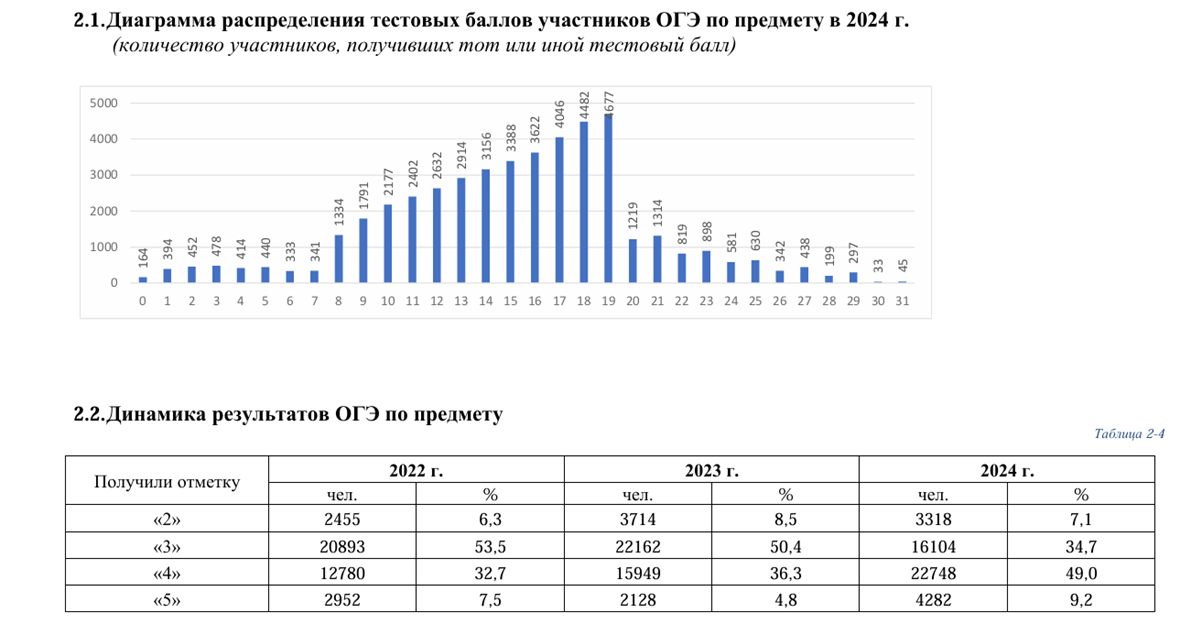 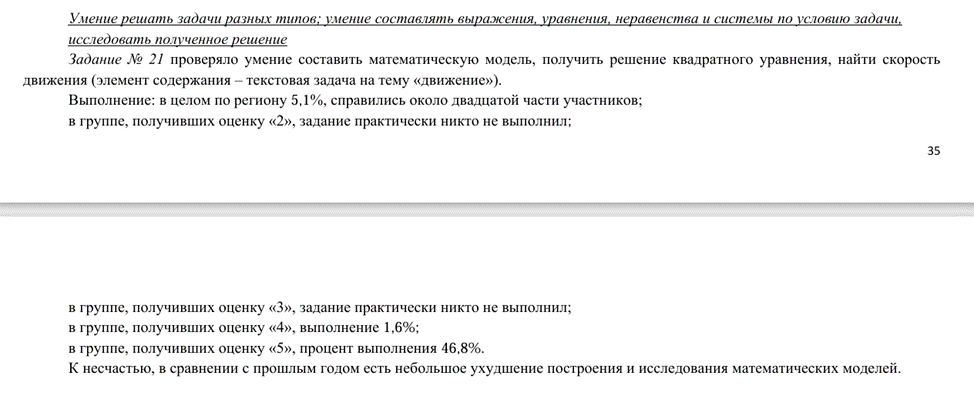 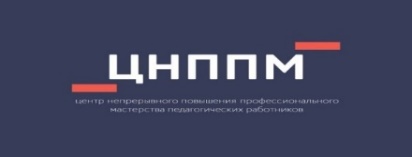 Предметная компетентность диагностической работы учителей  математики
479 педагогов из 51 муниципальных районов и городских округов РБ
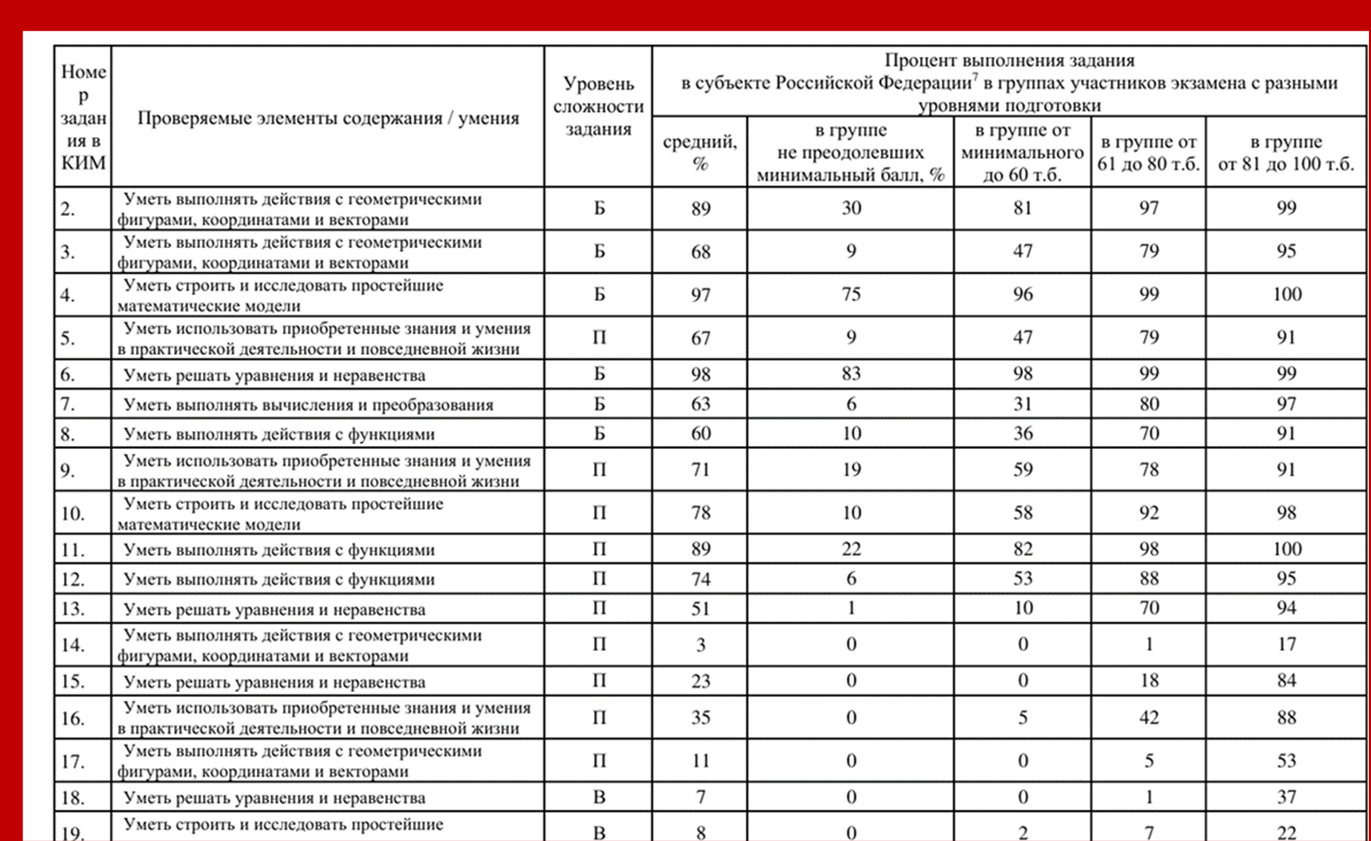 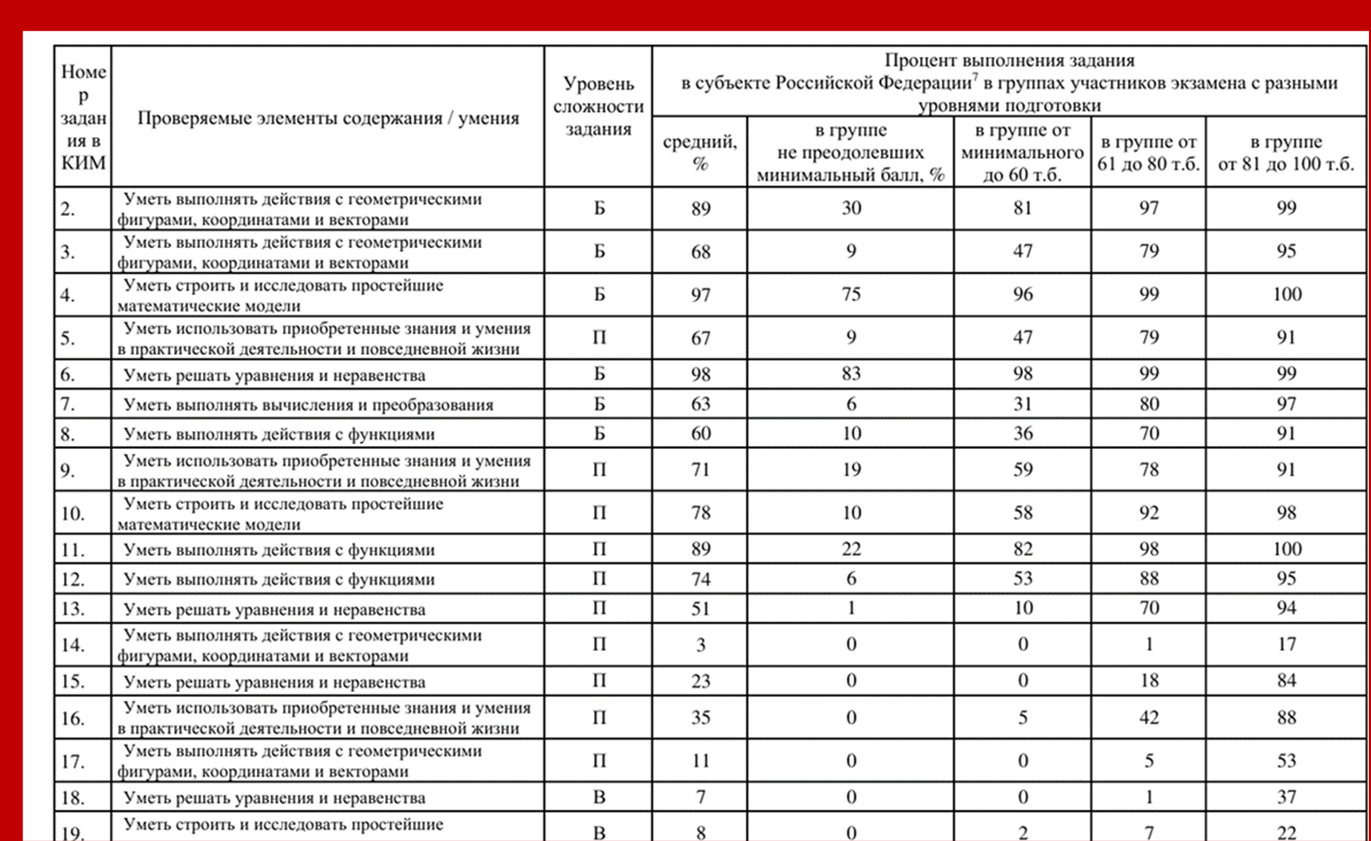 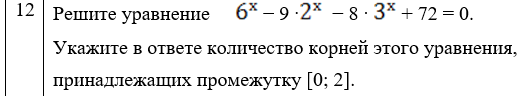 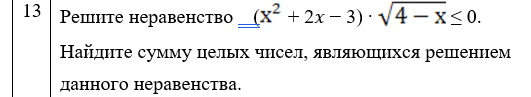 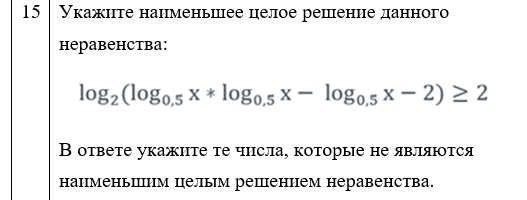 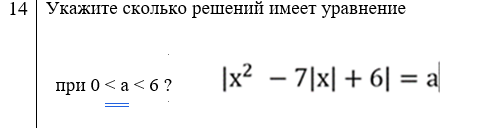 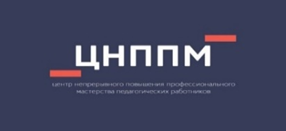 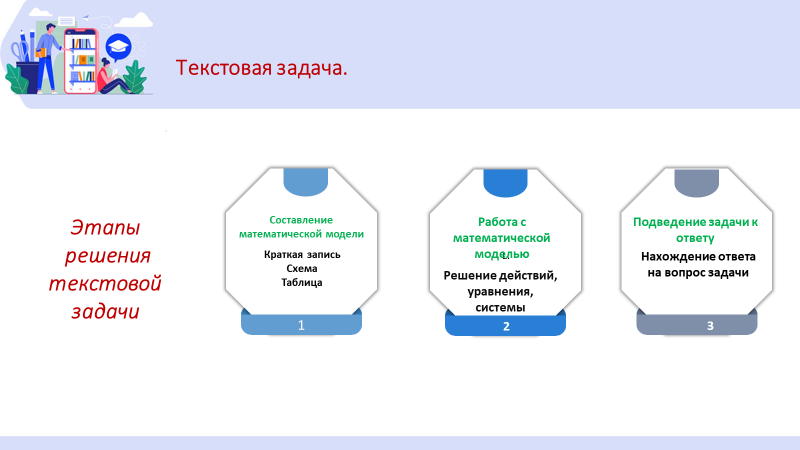 Турист проплыл на лодке против течения реки 6 км и по озеру 15 км, затратив на путь по озеру на 1 час больше, чем на путь по реке. Зная, что скорость течения реки равна 2 км/ч, найдите скорость лодки по озеру.
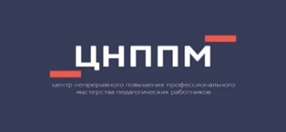 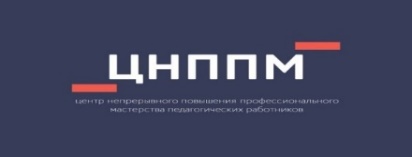 Первую половину трассы автомобиль проехал со скоростью 
56 км/ч, а вторую — со скоростью 84 км/ч. Найдите среднюю скорость автомобиля на протяжении всего пути. 
   Решение. Пусть  длина всей  трассы  -  2S,    S – длина половины трассы,
      t₁ = S/56(ч)- время, затраченное автомобилем на первую половину трассы,  
     t₂ = S/84(ч)  - на вторую половину трассы, то
.
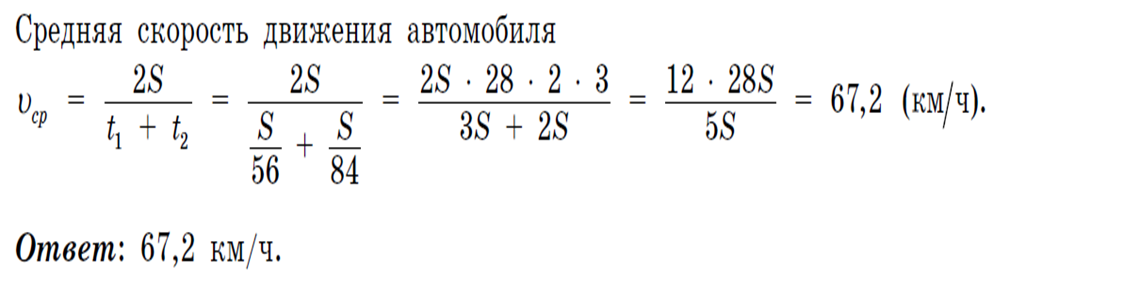 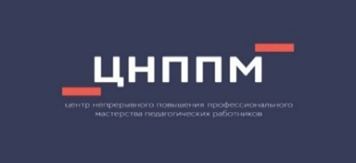 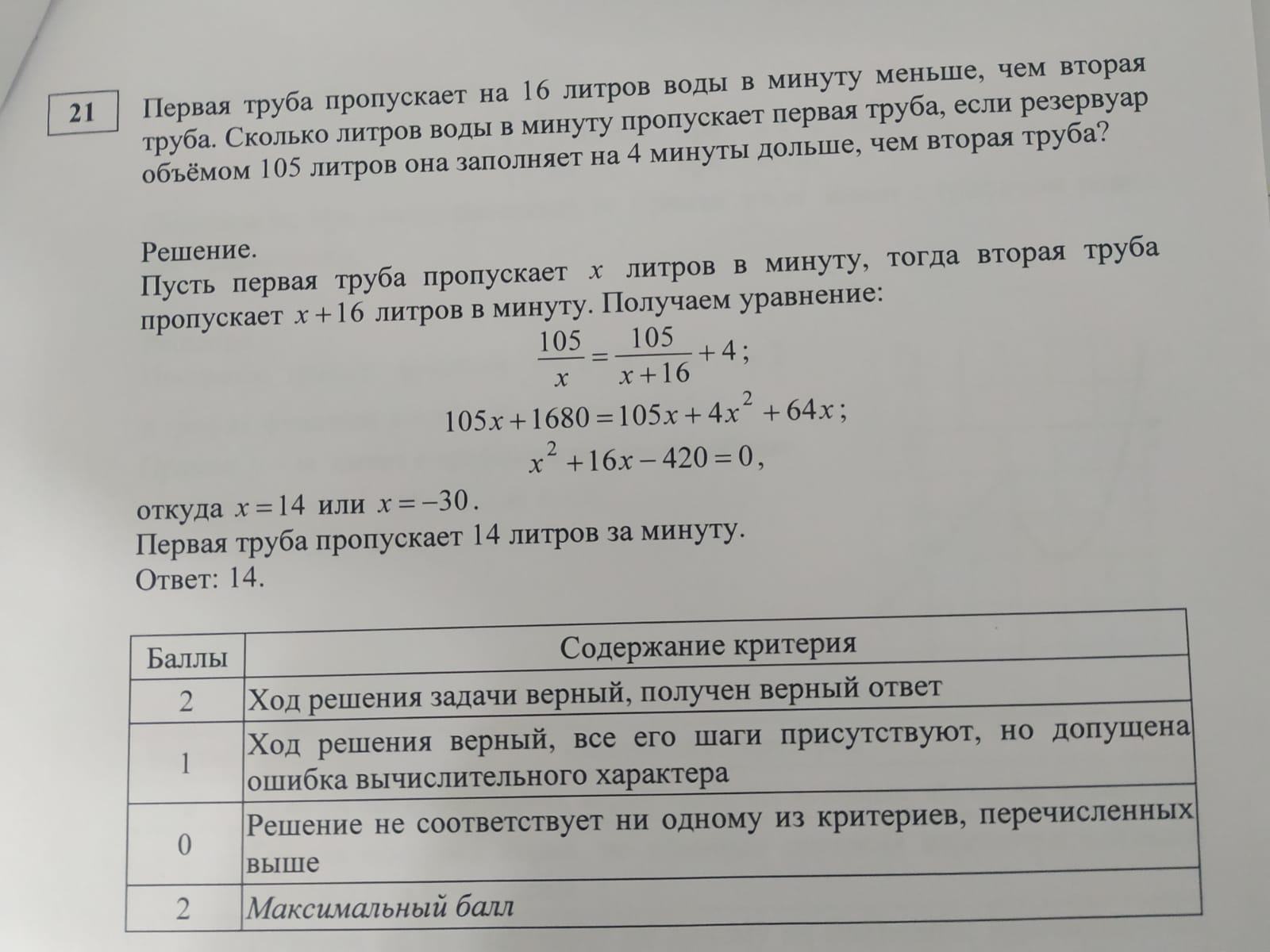 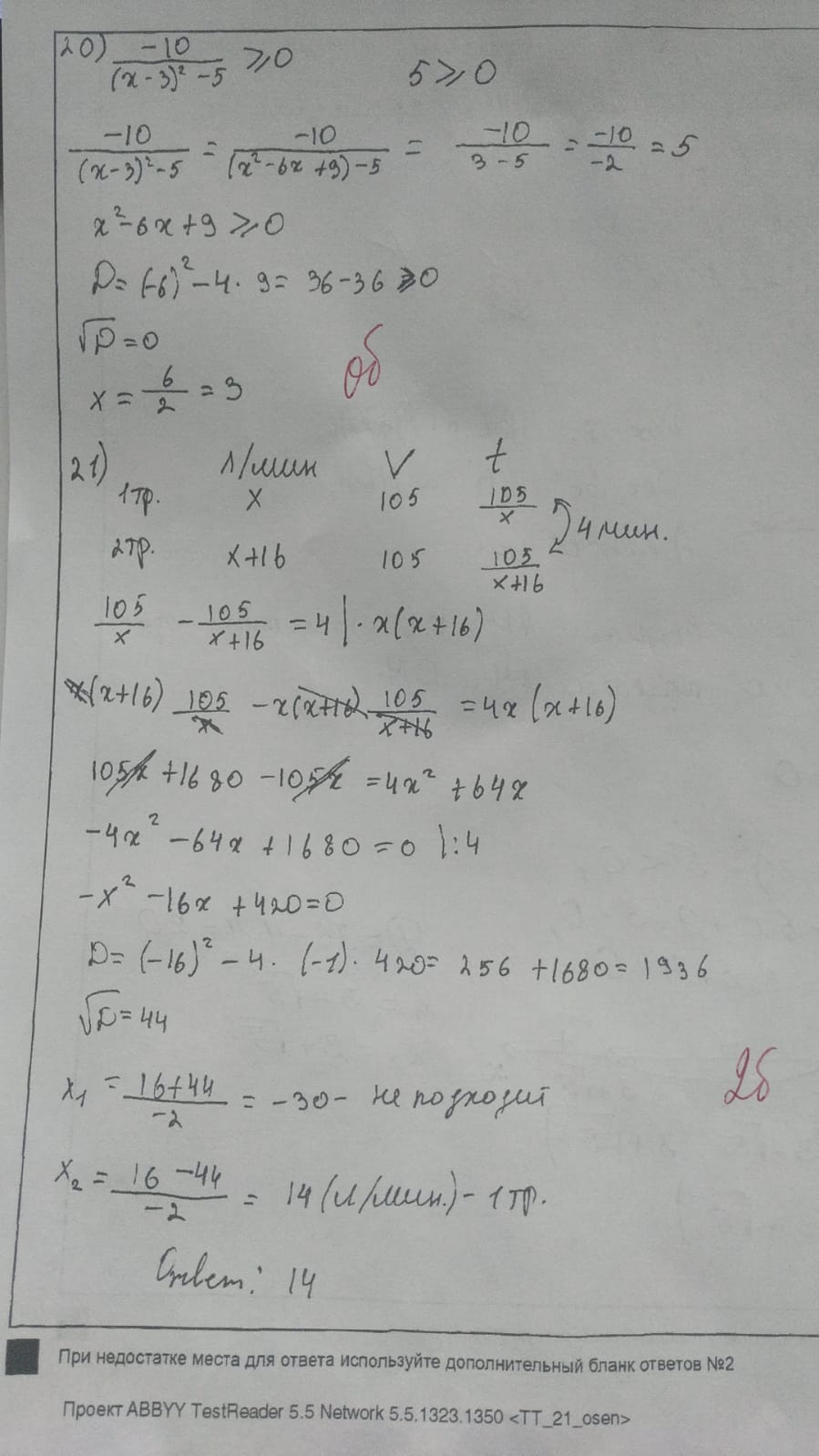 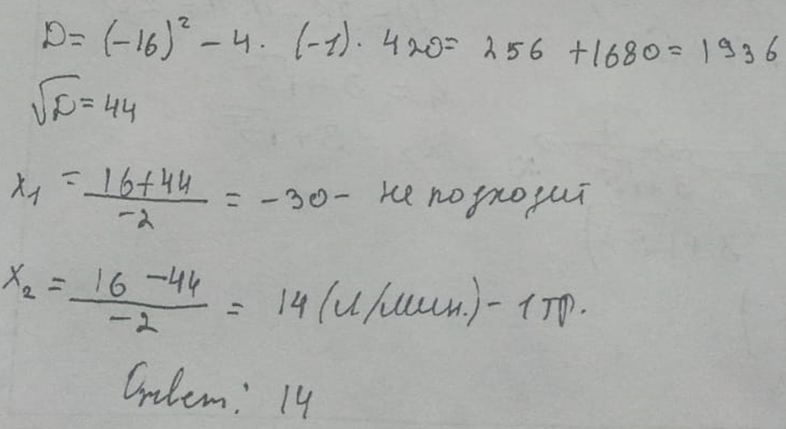 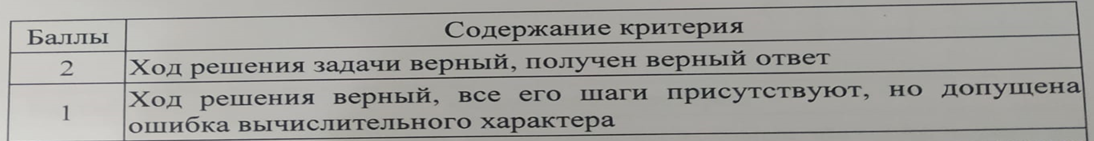 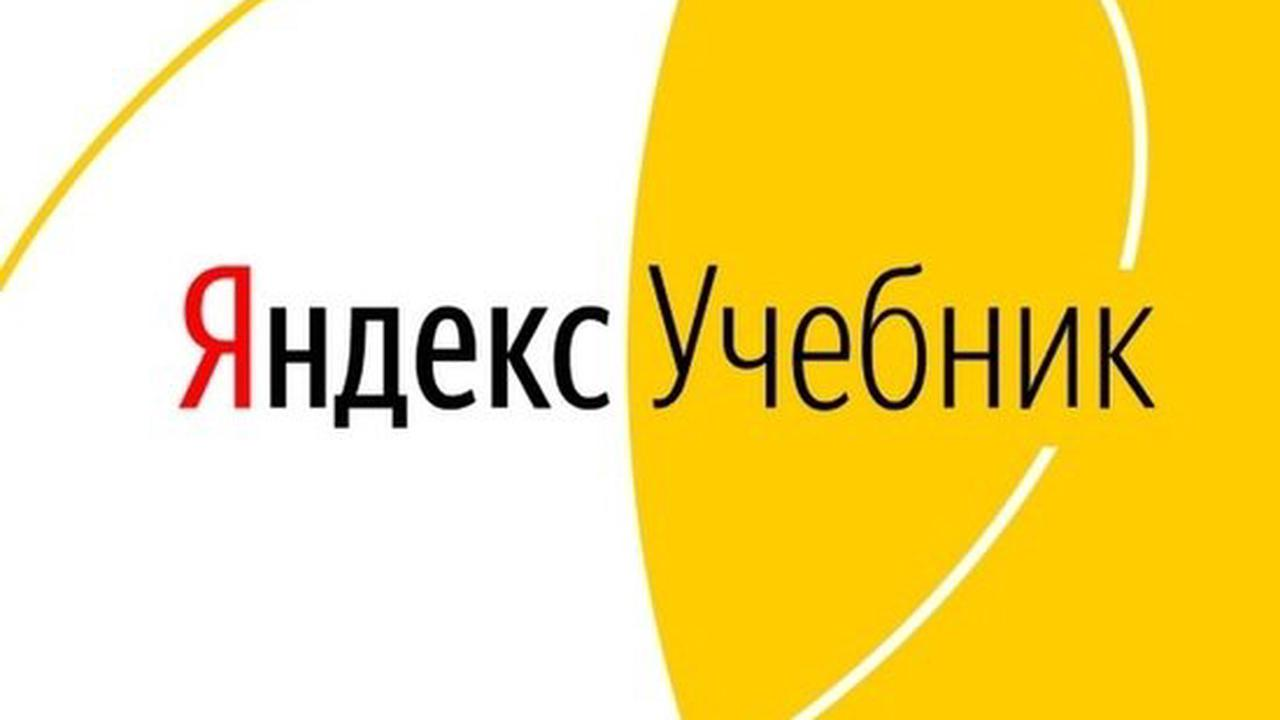 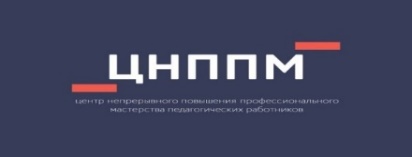 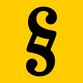 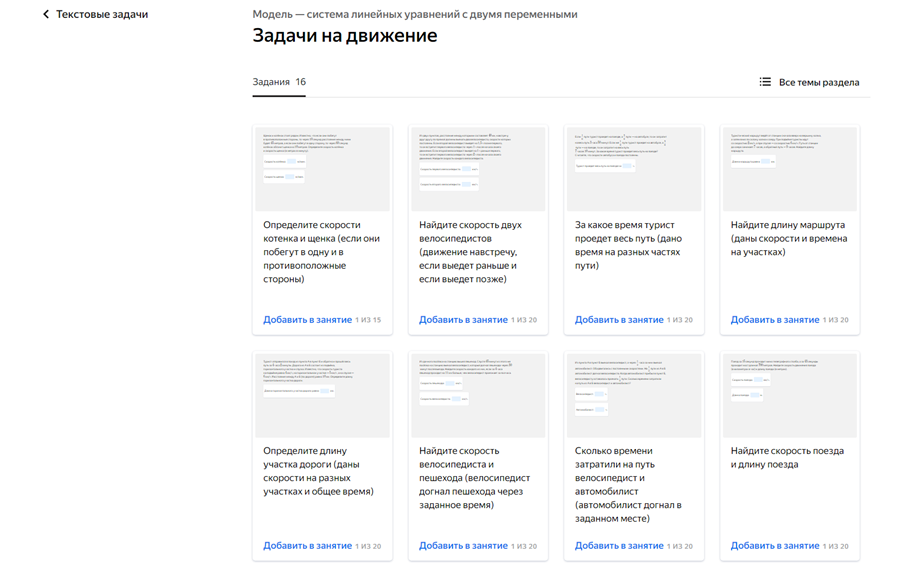 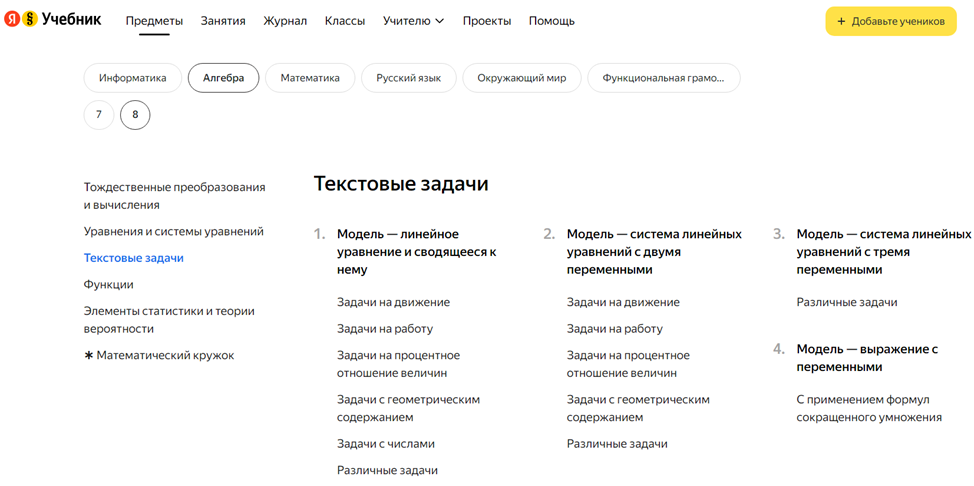 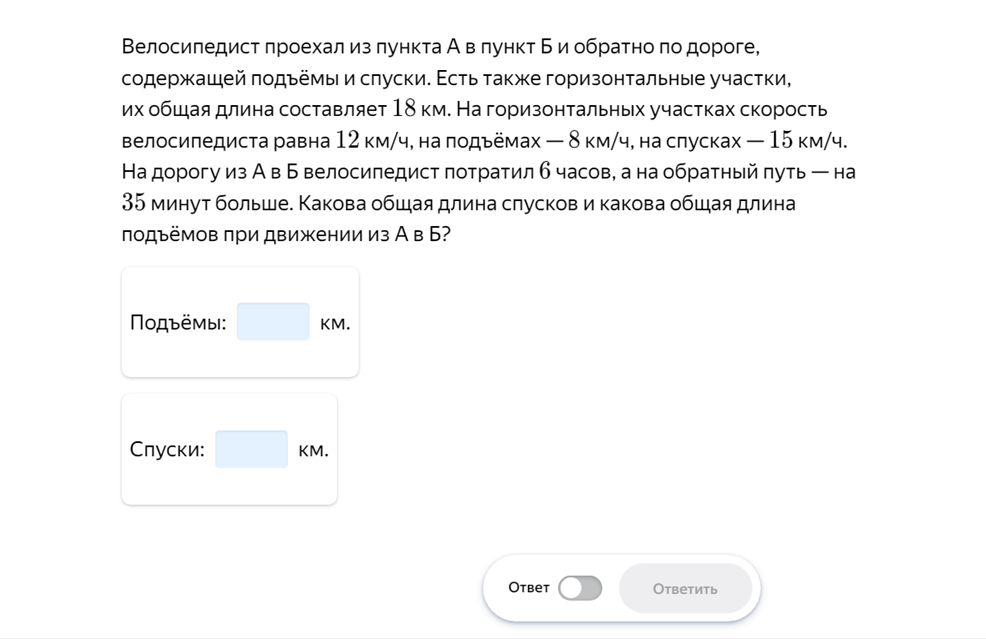 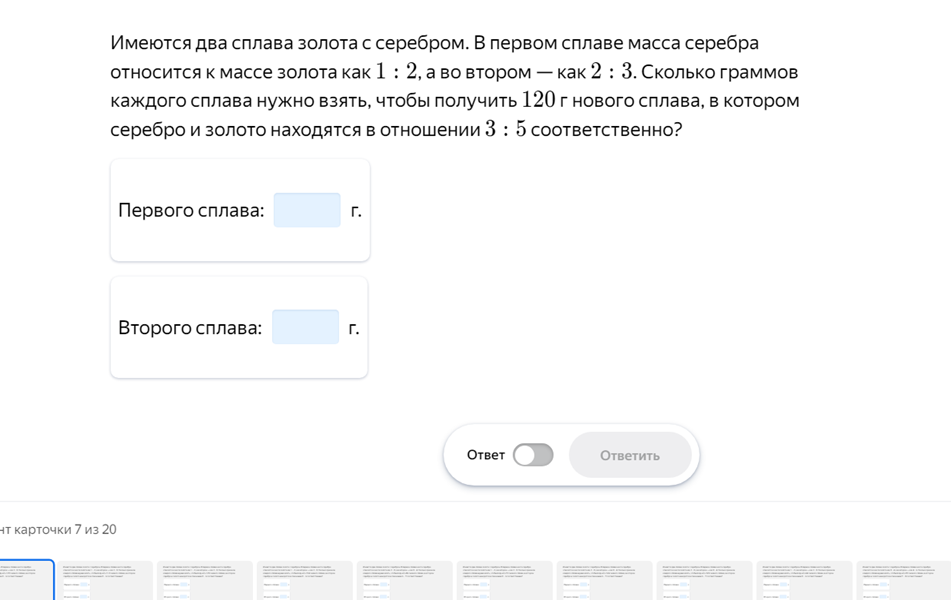